Thank you for participating in today’s session: Tribal Listening Session for the Draft Environmental Impact Statement for Department of Energy Activities in Support of Commercial Production of High-Assay Low-Enriched Uranium (HALEU) This meeting will begin shortly.
Wendy Green Lowe
P-2 Solutions
Tribal Listening Session Facilitator
A copy of this presentation is currently available online.

A recording will be available on the project website within 1 week.
 
Please hold questions and comments until the end of the presentation.
Session Information
This meeting is closed to the press and the public
For a copy of the presentation, please visit: https://www.energy.gov/ne/haleu-environmental-impact-statement
Tribal Listening Session for the Draft Environmental Impact Statement for Department of Energy Activities in Support of Commercial Production of High-Assay Low-Enriched Uranium (HALEU)
Michael Reim						April 10, 11, and 16, 2024
Program Manager
U.S. Department of Energy (DOE)
Office of Nuclear Energy (NE)
Office of Advanced Fuels Technologies
DOE Participants
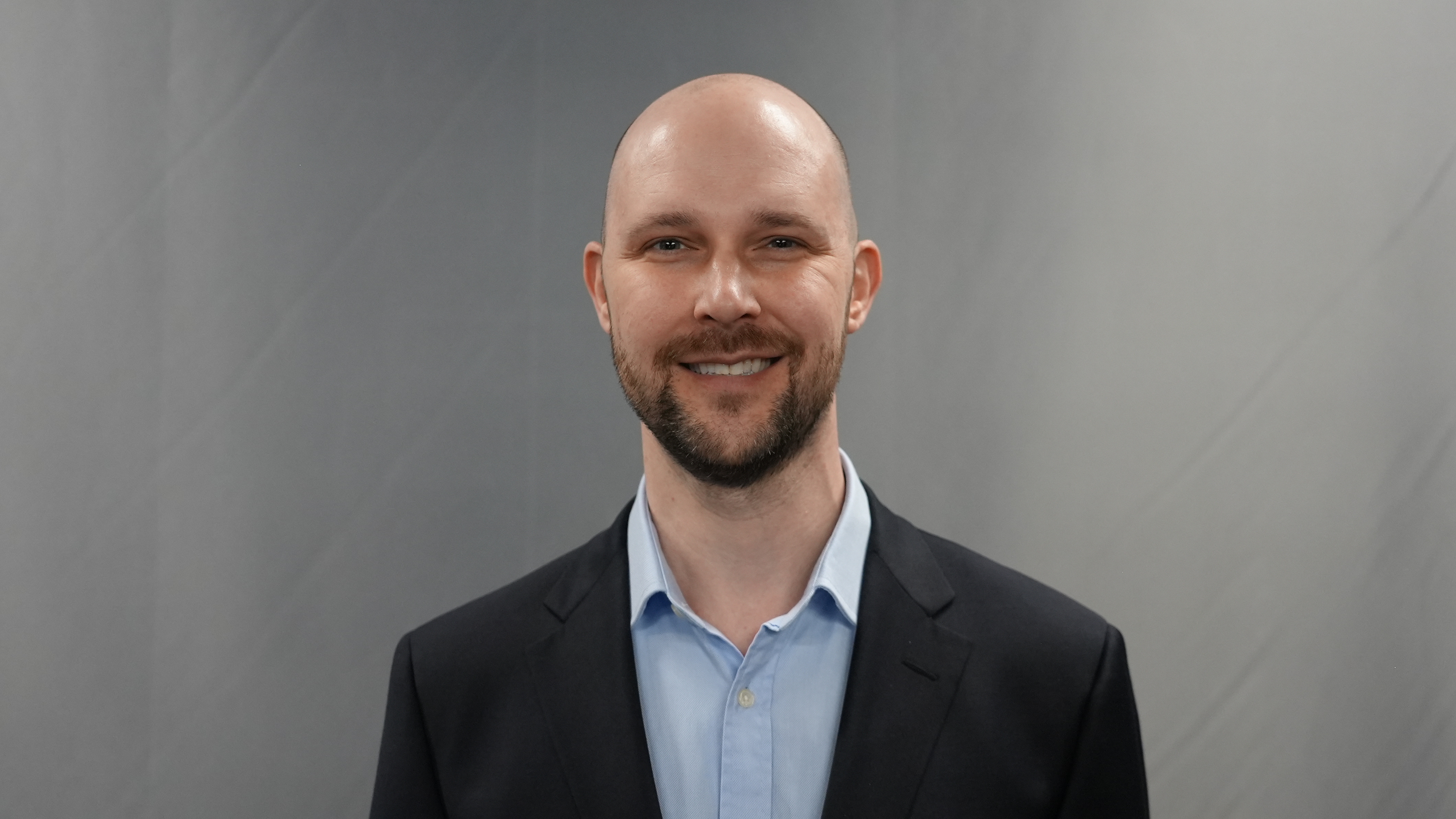 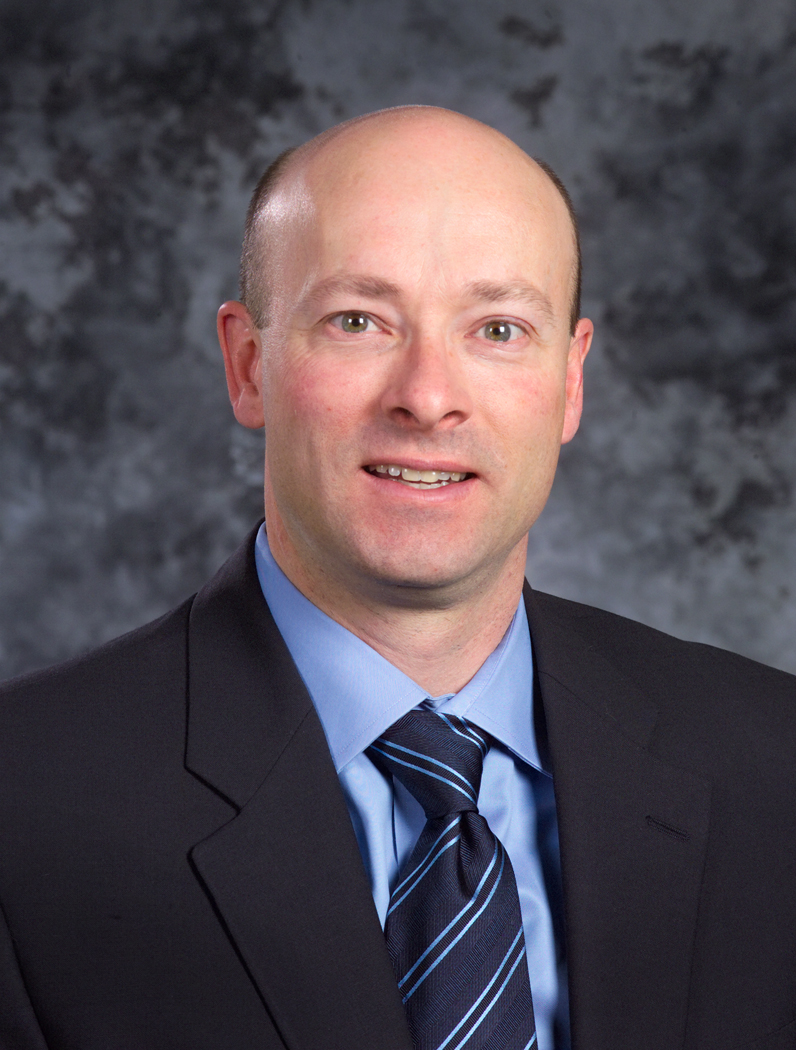 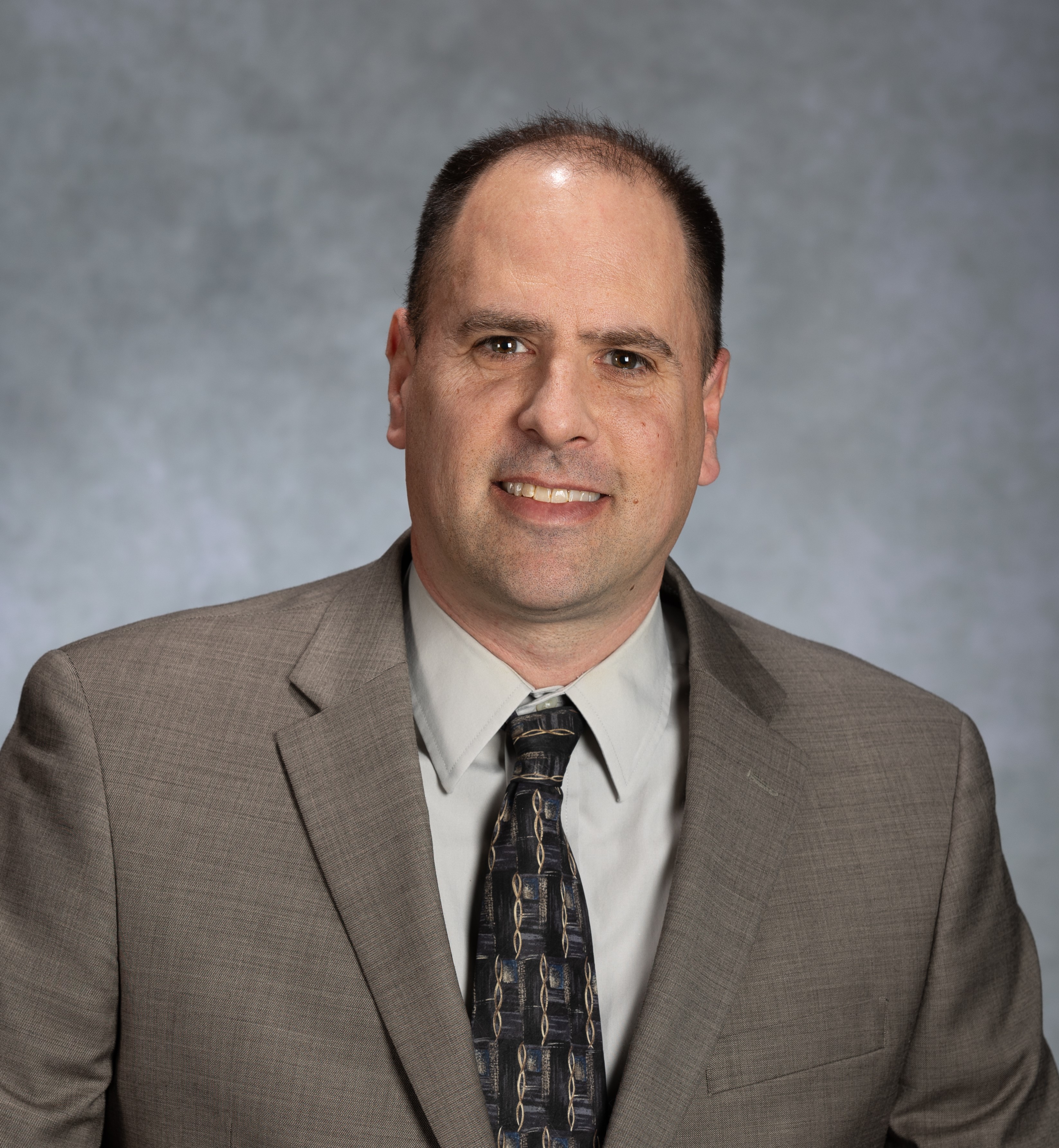 Michael Reim
Program Manager
U.S. Department of Energy
Office of Nuclear Energy
Office of Advanced Fuels Technologies
Dr. Jon Carmack
U.S. Department of Energy 
Deputy Assistant Secretary for Nuclear Fuel Cycle and Supply Chain
Jason Anderson
U.S. Department of Energy National Environmental Policy Act (NEPA) Compliance Office
Presentation Overview
High-Assay Low-Enriched Uranium (HALEU)
What is HALEU?
Why is HALEU needed?
Purpose and Need
HALEU Request for Proposals (RFPs)
National Environmental Policy Act (NEPA)
Proposed Action and Alternatives
Activities Covered in the HALEU Environmental Impact Statement (EIS)
Approach to Impact Analysis
Summary of Potential Impacts
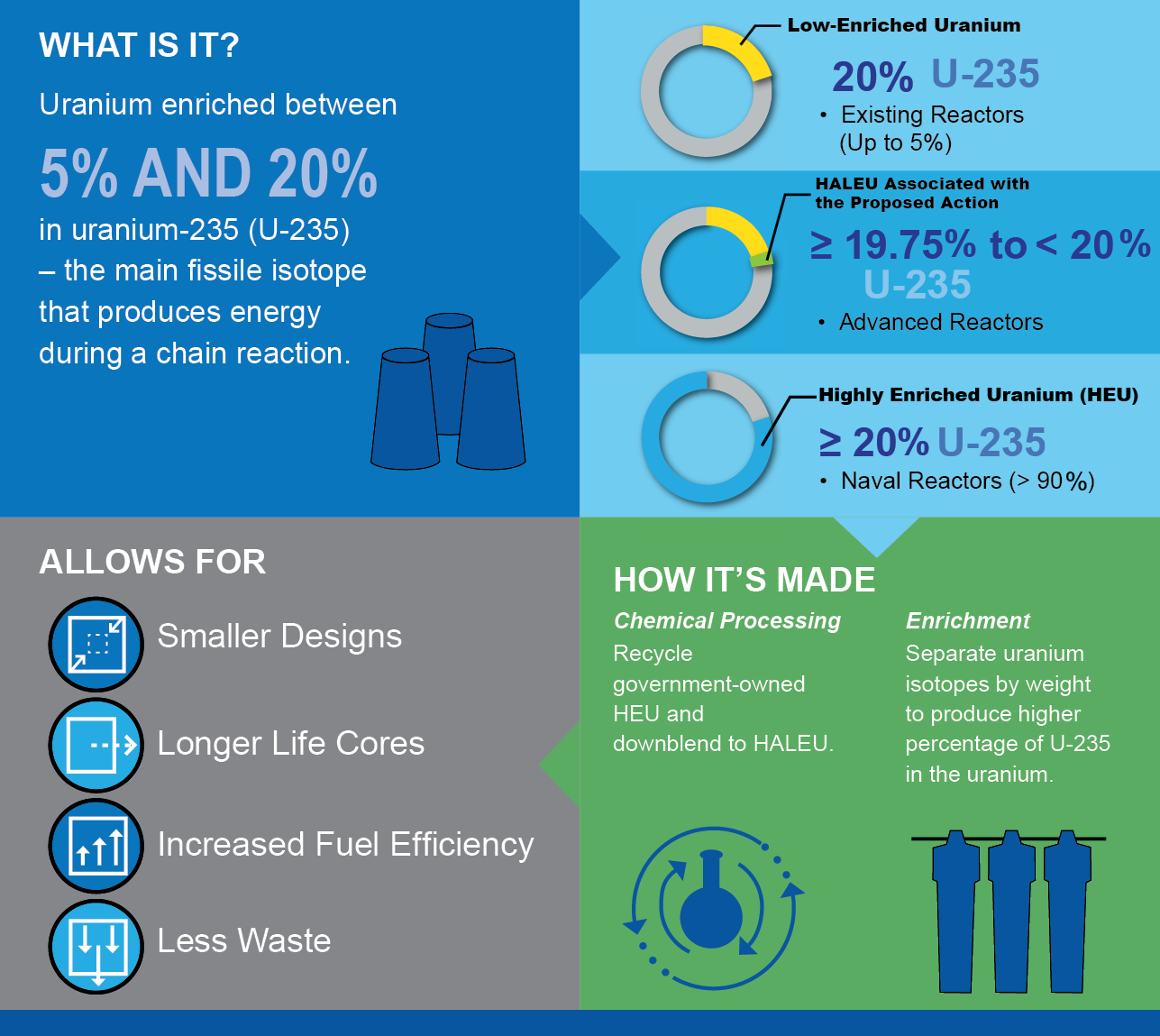 What is HALEU?
High-Assay Low-Enriched Uranium
7
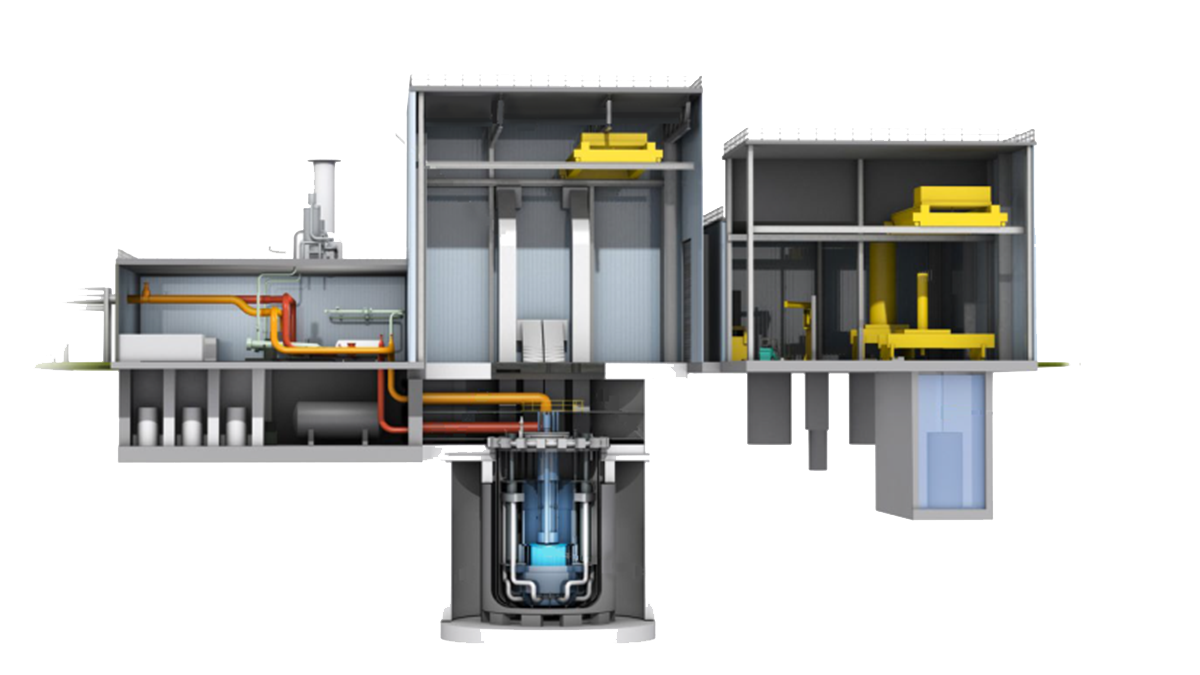 Natrium Reactor
Sodium-cooled fast reactor + molten salt energy storage system
TERRAPOWER
Kemmerer, Wyoming
Why is HALEU needed?
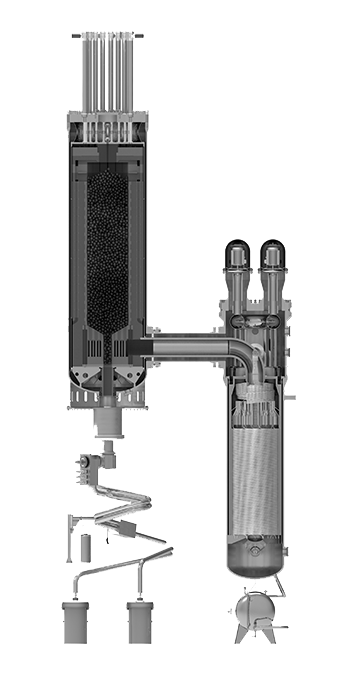 XE-100
High-temperature gas-cooled reactor 
X-Energy
Seadrift, Texas
A next generation fuel for next-generation nuclear reactors.
Section 3131 of the Nuclear Fuel Security Act of 2023

Among other things, seeks
to expeditiously increase domestic production of HALEU to meet the needs 
of advanced nuclear 
reactor developers and 
the consortium 
established under Section 2001(a) of the Energy Act 
of 2020.
Section 2001(a) of the Energy Act of 2020

“The Secretary shall establish and carry out, through the Office of Nuclear Energy, a program to support the availability of HA–LEU for civilian domestic research, development, demonstration, and commercial use...” 

(42 U.S.C. 16281; 134 Stat. 2453; Pub. L. 116-260 Div Z)
Purpose and Need
The Energy Act of 2020 and Nuclear Fuel Security Act of 2023
HALEU Enrichment RFP 
RFP was issued in January 2024
Read more:
https://www.energy.gov/ne/haleu-enrichment-services   


HALEU Deconversion RFP 
RFP was issued in November 2023
Read more:
https://www.energy.gov/ne/haleu-deconversion-services
HALEU Requests for Proposals (RFPs)
Enrichment and Deconversion RFPs
National Environmental Policy Act (NEPA)
HALEU Environmental Impact Statement (EIS) (HALEU EIS)
Proposed Action Alternative
The Proposed Action is to acquire, through procurement from commercial sources, HALEU enriched to at least 19.75 and less than 20 weight percent uranium-235 (U-235) over a 10-year period of performance, and to facilitate the establishment of commercial HALEU fuel production.  

No Action Alternative:
The No Action Alternative is the status quo, where DOE would not implement the Proposed Action.
Proposed Action & Alternatives
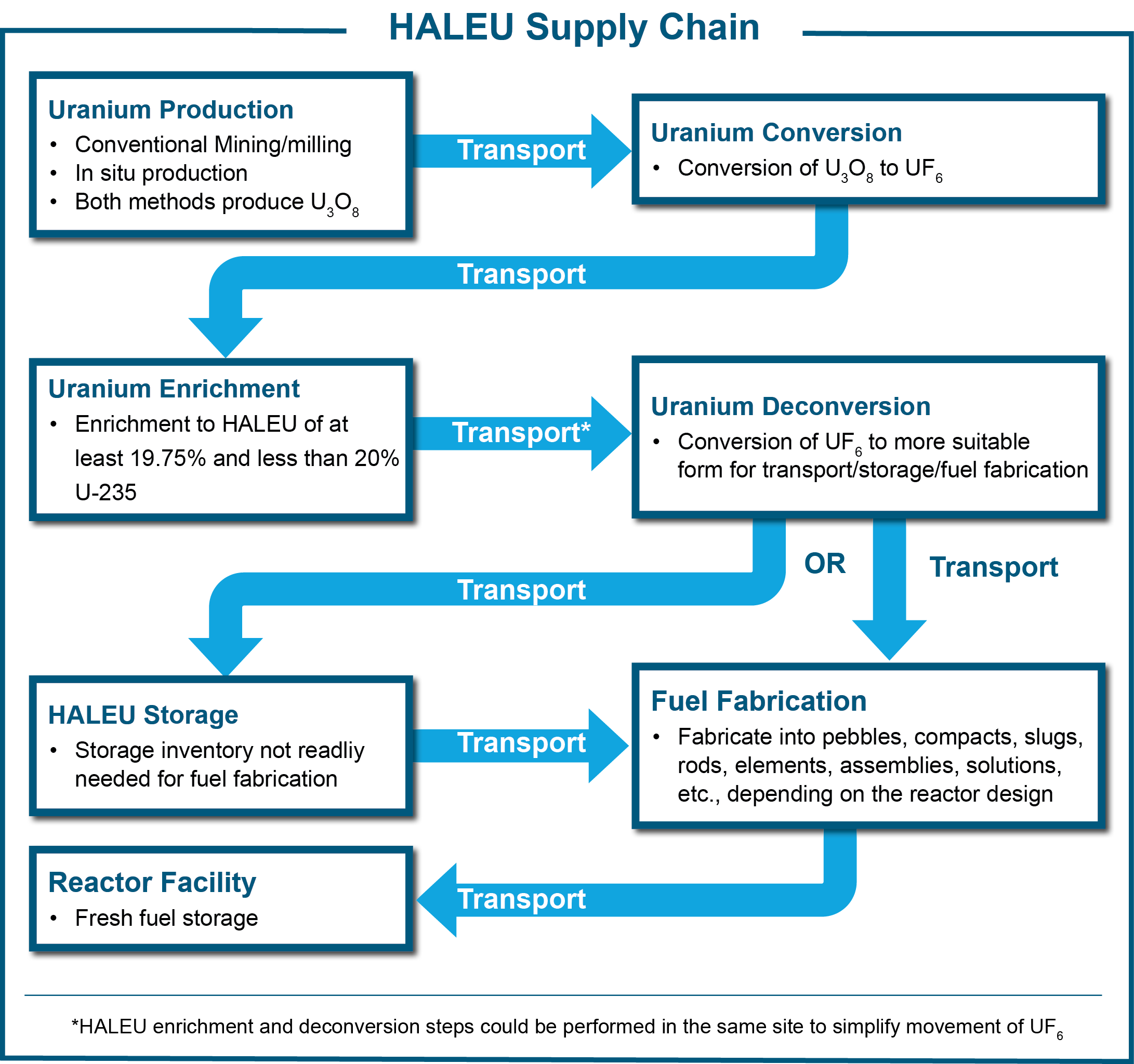 HALEU EIS
Activities Covered in the EIS
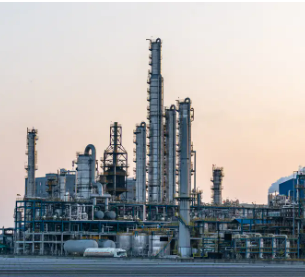 Existing uranium fuel cycle facilities
Approach to Impact Analysis
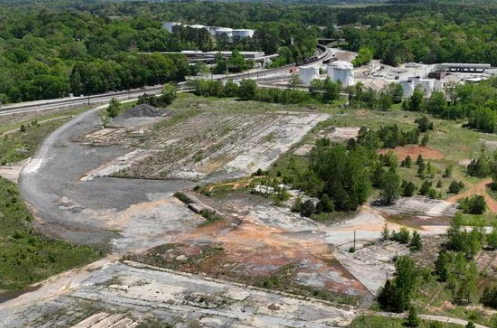 Other industrial (brownfield) sites
Existing NEPA evaluations were used to assess similar facility construction and operation located at the following:
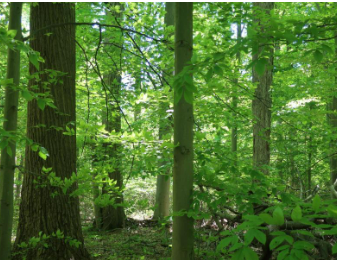 Previously undeveloped (greenfield) sites
Existing uranium fuel cycle facilities: Most impacts would be SMALL
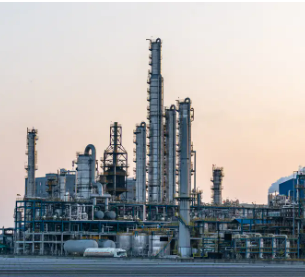 Summary of Potential Impacts
Other industrial (brownfield) sites: Impacts generally range from SMALL to MODERATE
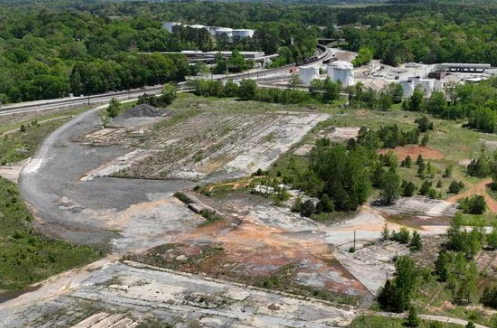 This slide summarizes the potential impacts of siting at the three location scenarios.
Previously undeveloped (greenfield) sites: Impacts generally range from SMALL to MODERATE
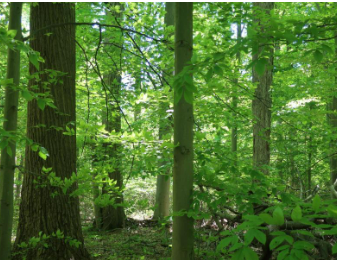 Thank you for your participation.
Request Government-to-Government Consultation
Email: HALEU-EIS@nuclear.energy.gov 
Please include “Consultation” in the subject line
U.S. Mail: 
Mr. James Lovejoy
HALEU EIS Document Manager
U.S. Department of Energy
Idaho Operations Office
1955 Fremont Avenue, MS 1235
Idaho Falls, ID 83415*

* The Idaho address does not indicate a preference for the use of facilities located in Idaho
Questions?
To ask a question, please use Zoom’s “raise hand” feature. When called, please introduce yourself and your Tribal affiliation.
How to Submit Formal Comments
Provide comments TODAY by: 
Providing an oral comment during this broadcast
Submitting a comment into the chat
Submit comments LATER via: 
Email (with “HALEU EIS” in the subject line): 
HALEU-EIS@nuclear.energy.gov  
Or U.S. Mail:
ATTN: Mr. James Lovejoy, 
HALEU EIS Document Manager,U.S. Department of Energy, Idaho Operations Office, 1955 Fremont Avenue, MS 1235 Idaho Falls, Idaho 83415

Comments should be postmarked by April 22, 2024, to ensure consideration in the Final EIS.
45-day Public Comment Period Begins 
March 8, 2024
Tribal Listening Sessions
April 10, 11, and 16, 2024
45-day Public Comment Period Ends
April 22, 2024
Final EIS Issued
Fall 2024
For more project information, please visit: https://www.energy.gov/ne/haleu-environmental-impact-statement
DOE respectfully requests feedback and comments on the Draft EIS. All comments received, whether spoken, written, or electronic, will be given equal consideration.
Oral Comment Period
To submit a comment, please use Zoom’s “raise hand” feature. When called, please introduce yourself and your Tribal affiliation.
Thank you for your participation.
Comment Topics
Tribal Consultation
Transportation
Support 
Storage
Spent Fuel Management 
Regulatory Concern 
Reactor Technologies 
Purpose and Need
Out of Scope
Opposition
Nuclear Waste Management
Nonproliferation
NEPA
Fuel Fabrication
Environmental Impacts 
Enrichment 
EJ & Justice40 
Deconversion
Cost Analysis 
Conversion 
Climate Change 
Alternatives 
Accidents & Human
   Health
Comments Received During Scoping
The scoping period for the HALEU EIS took place from June 5, 2023, to July 20, 2023.
All comments were considered in developing the Draft EIS.